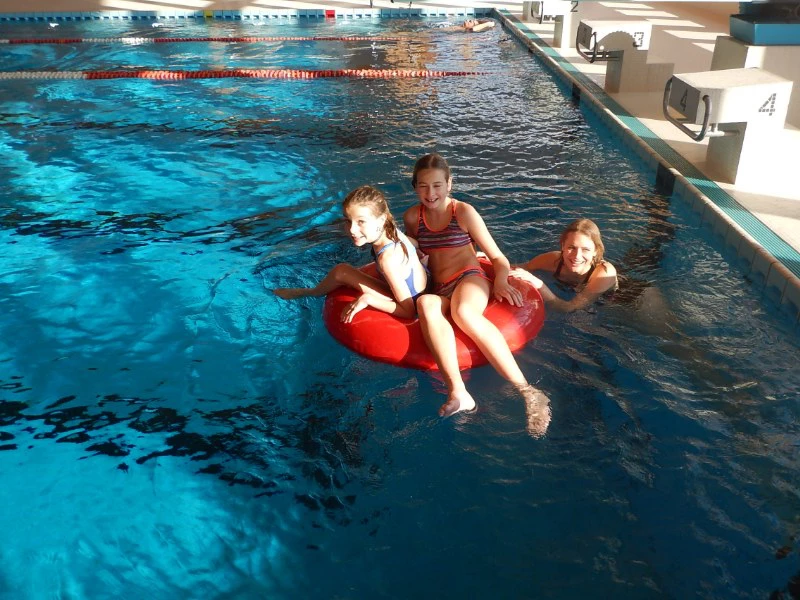 Baden
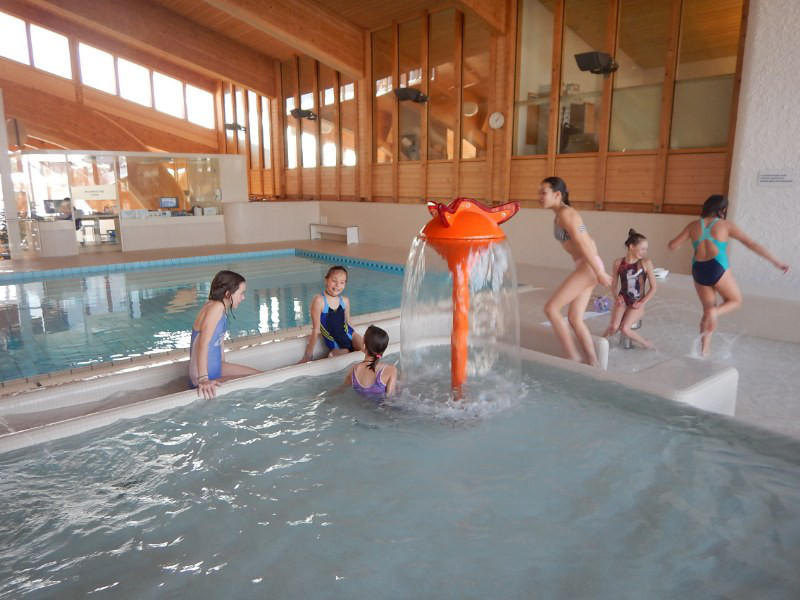 War toll
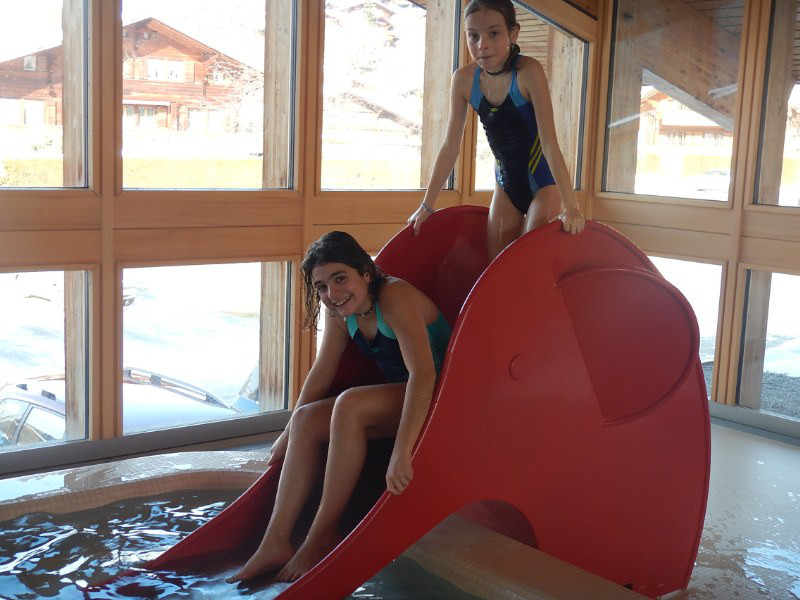 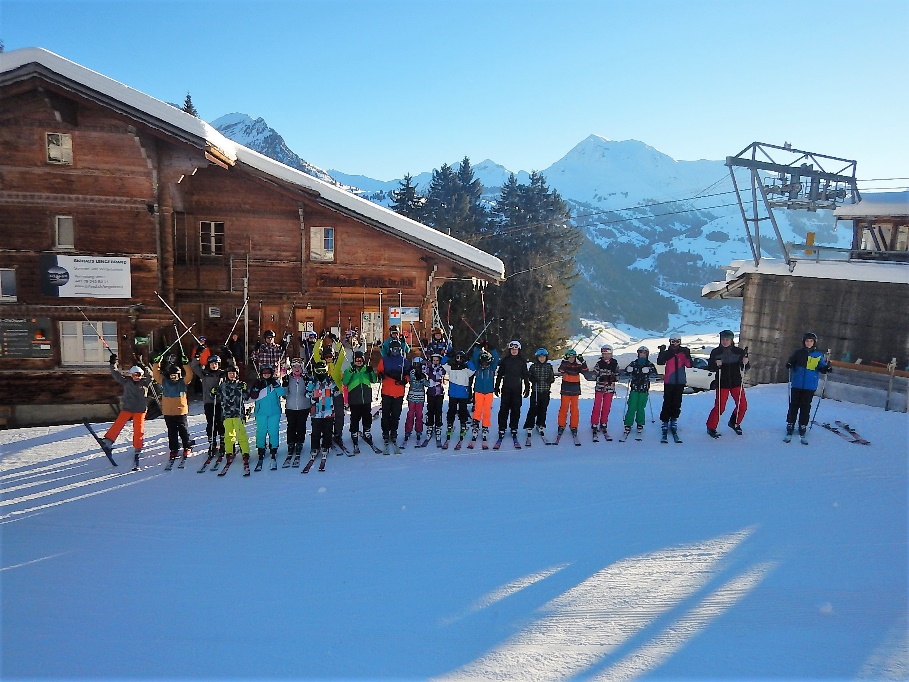 Unser Haus
Wii-dance              war toll
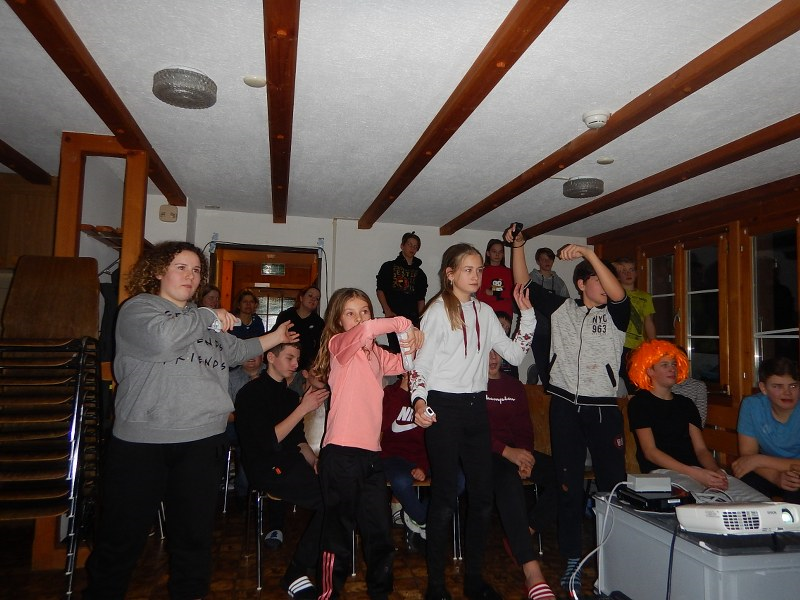 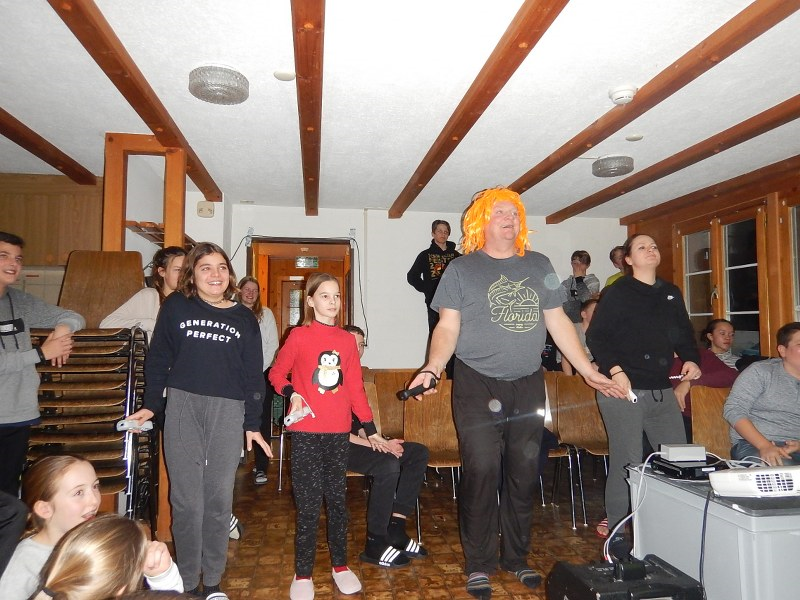 Skifahren
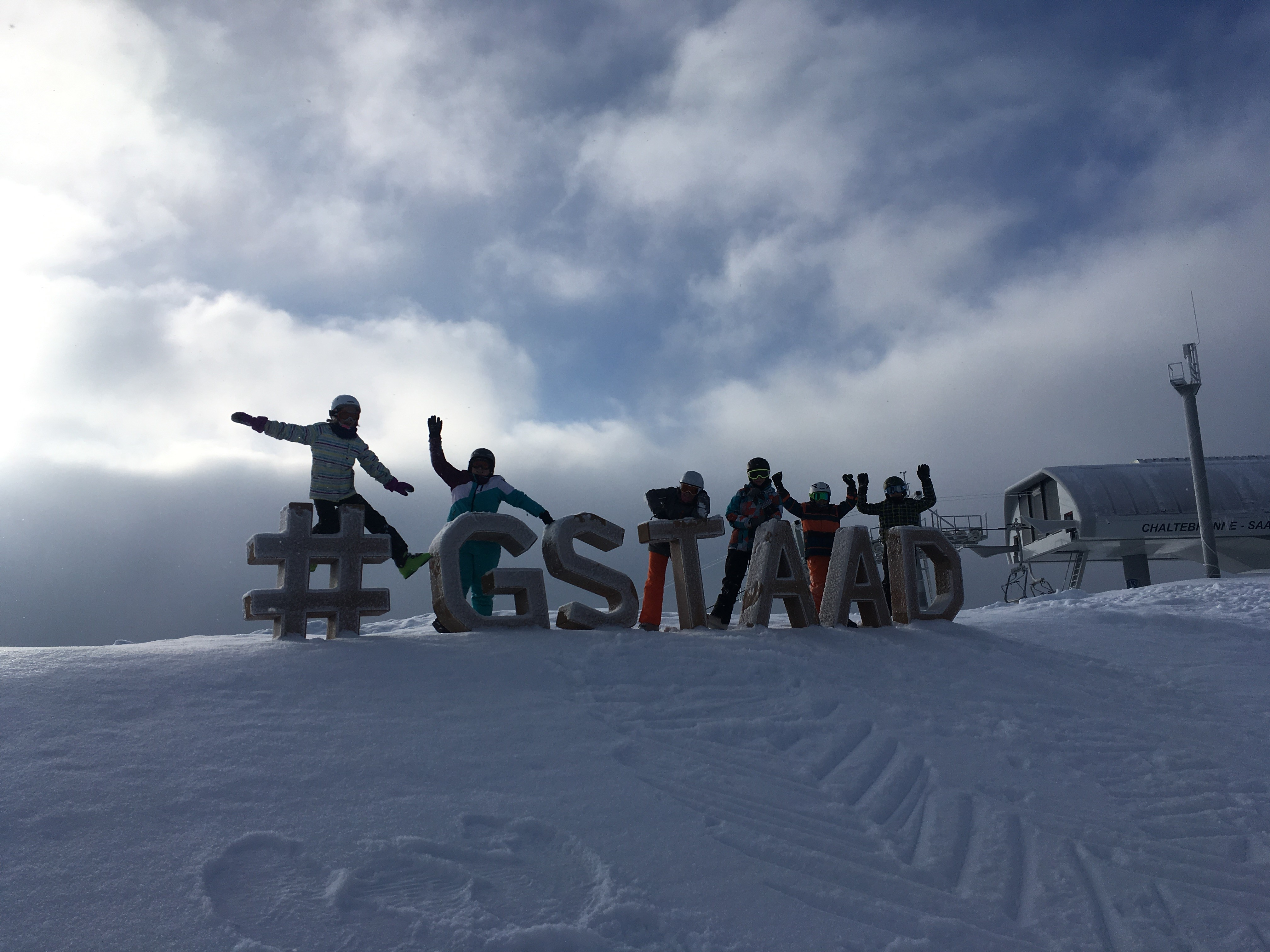 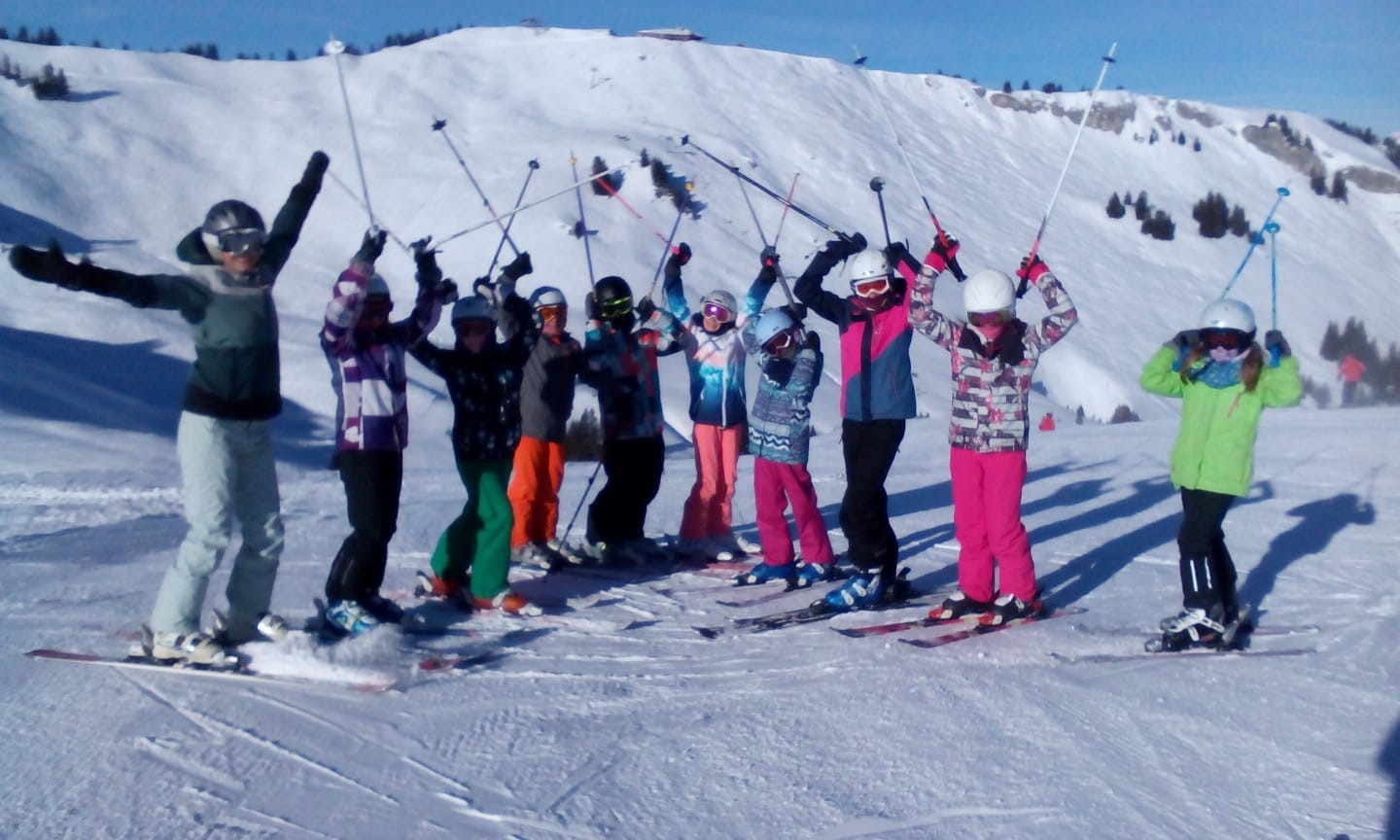